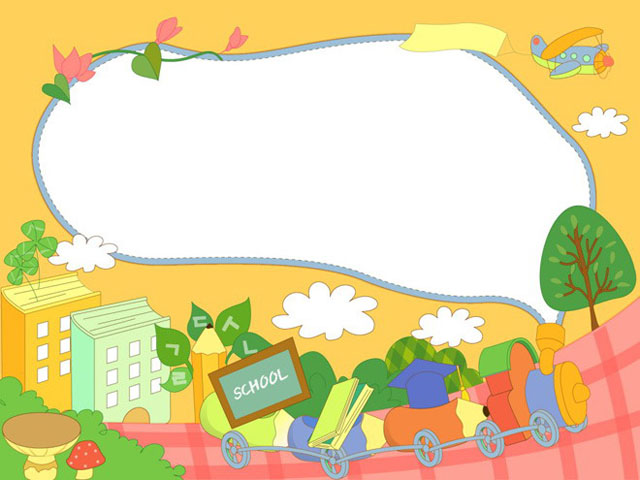 CHÀO MỪNG CÁC CON
ĐẾN VỚI TIẾT HỌC
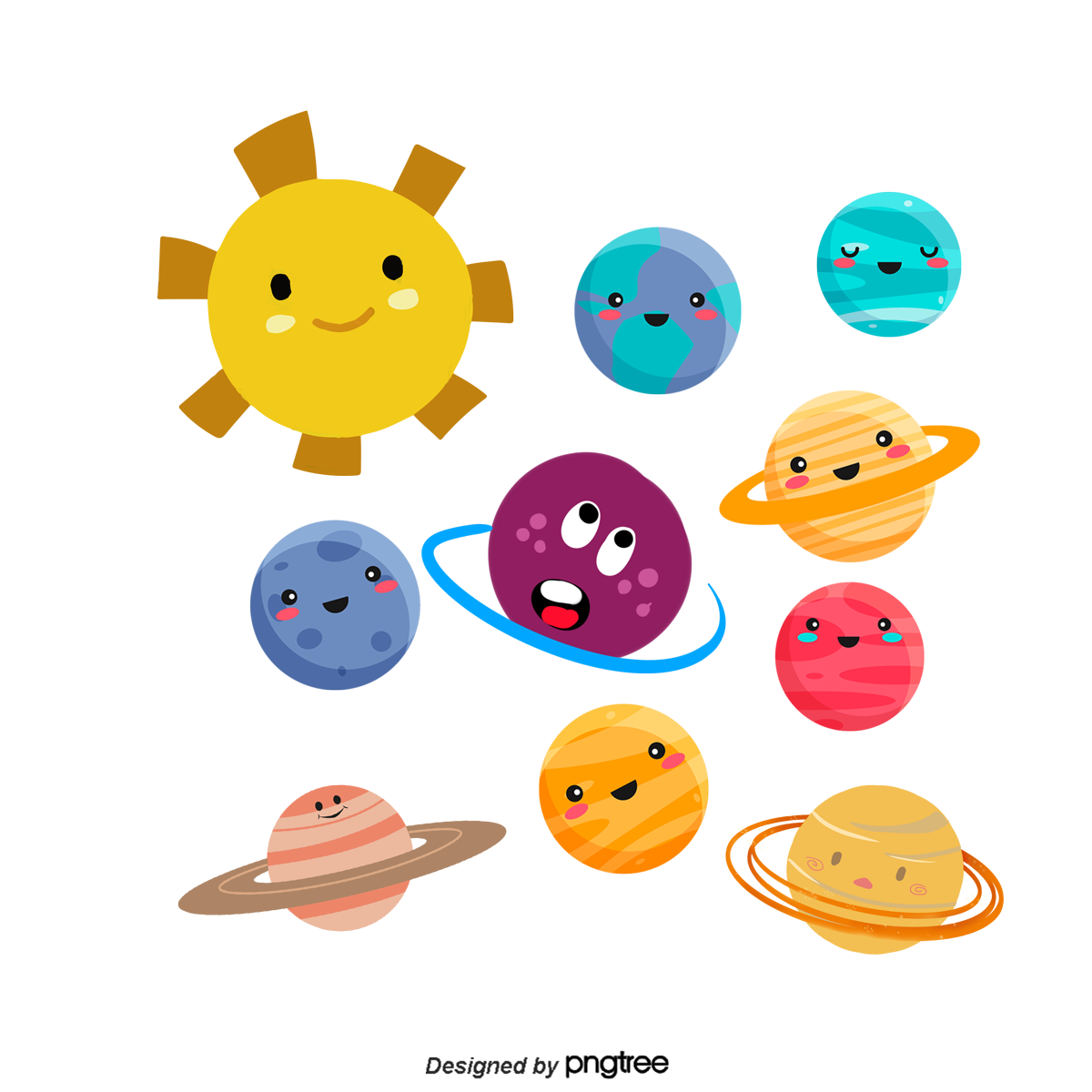 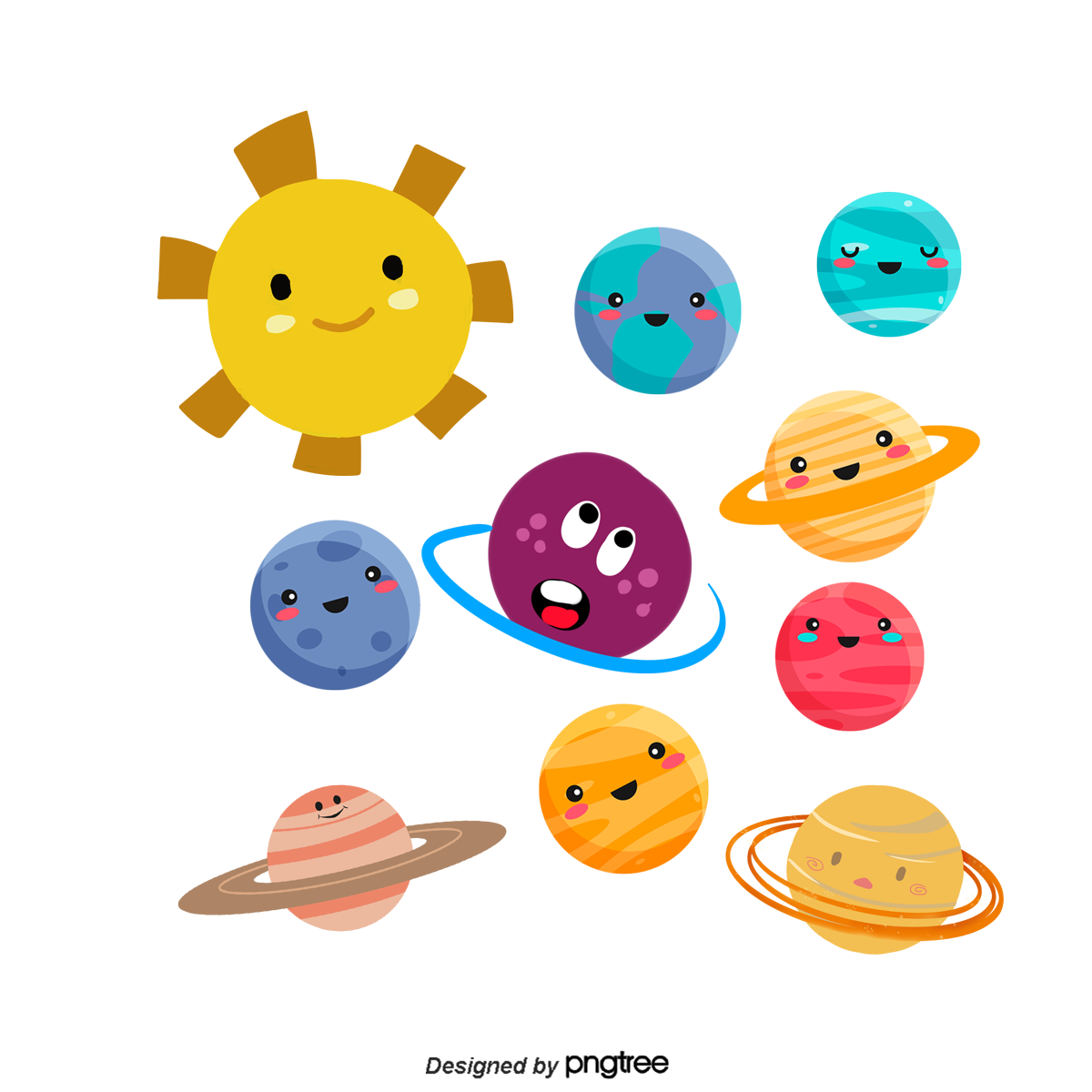 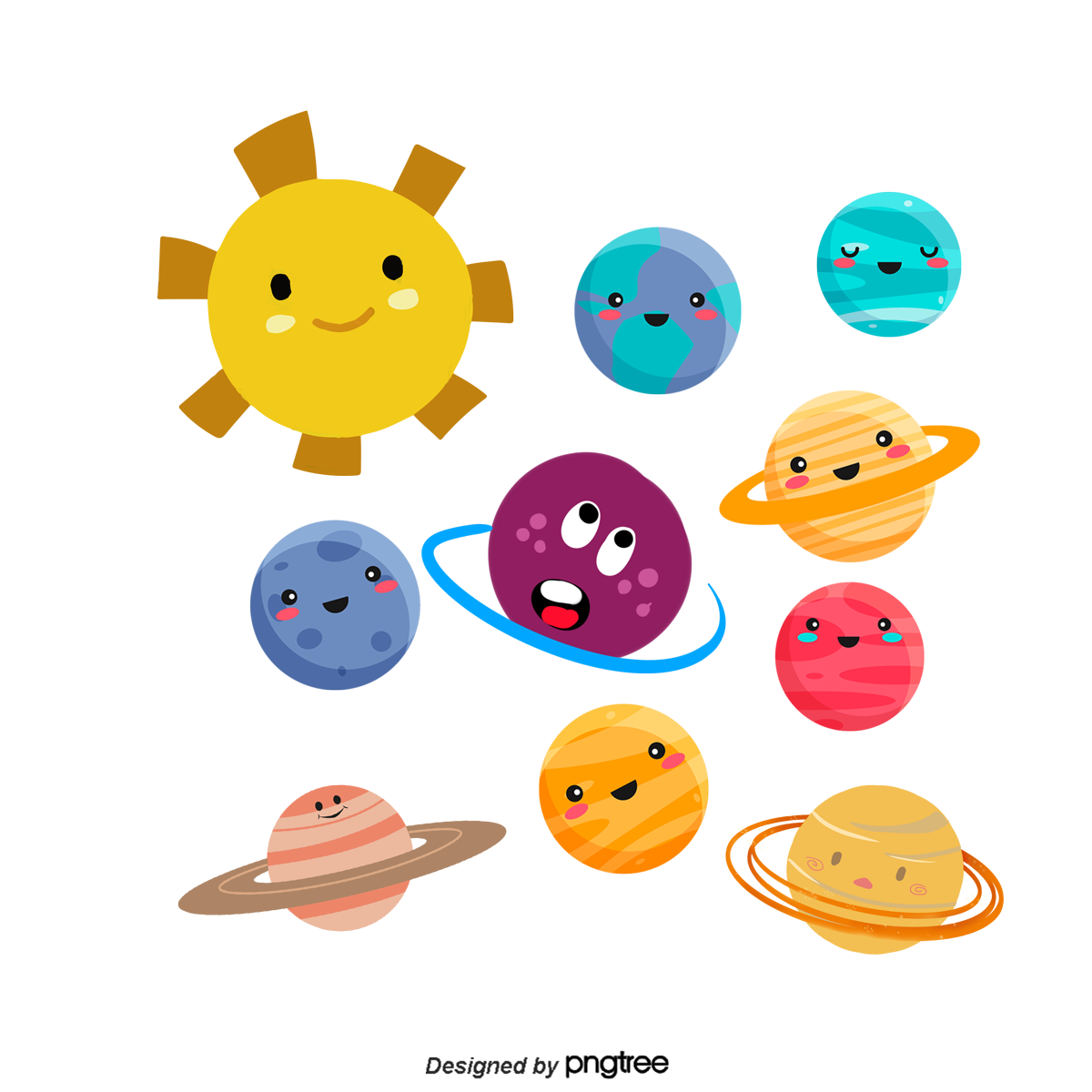 KHỞI ĐỘNG
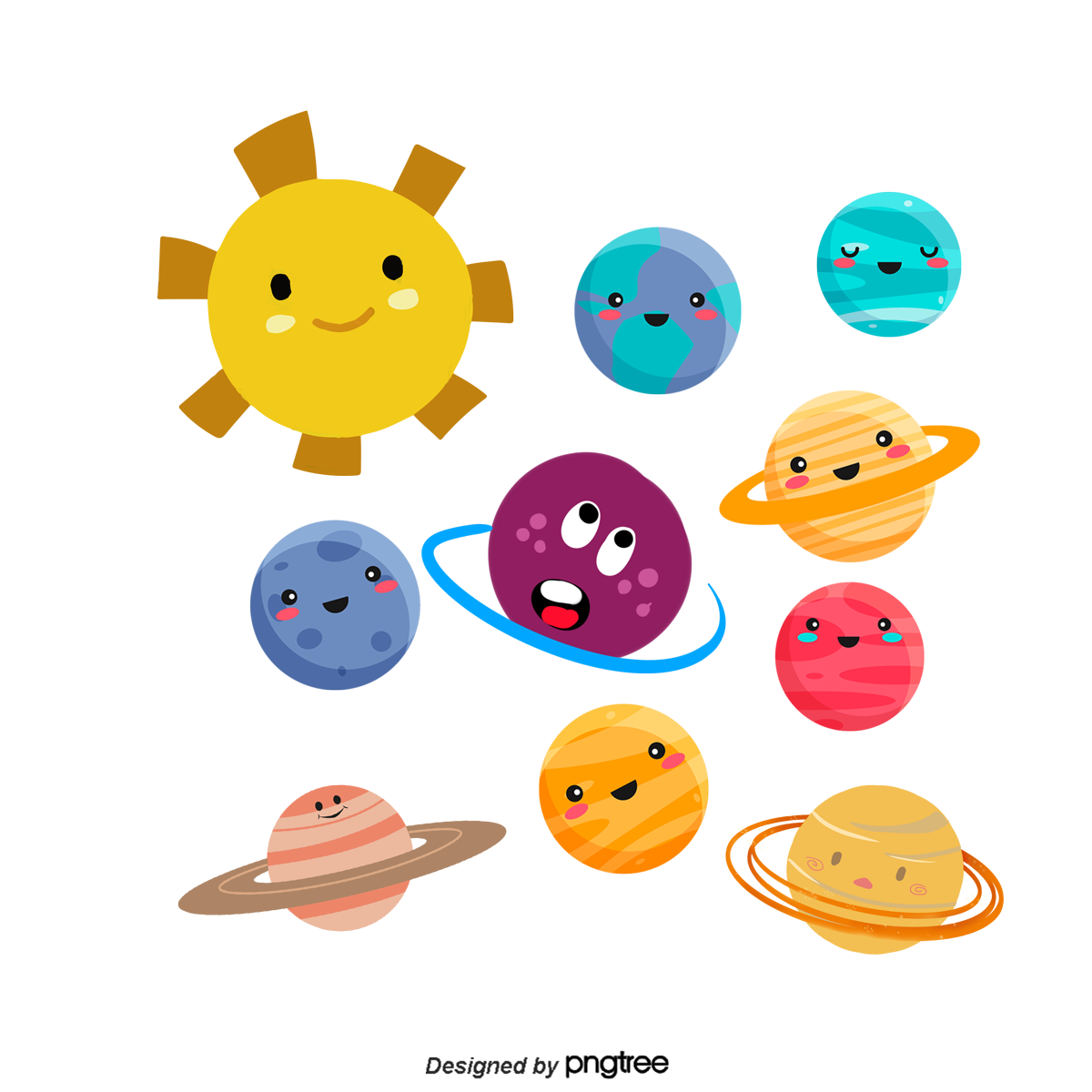 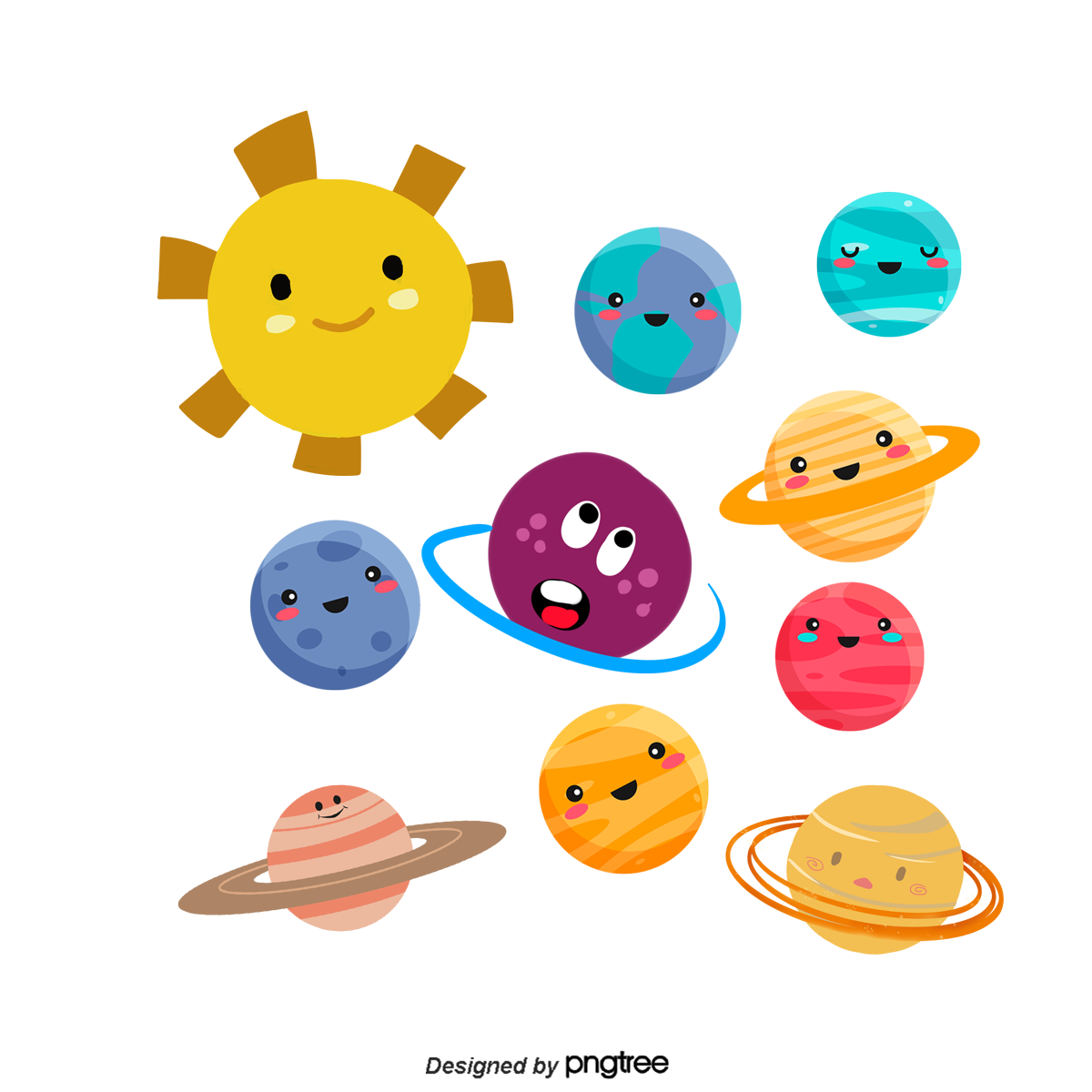 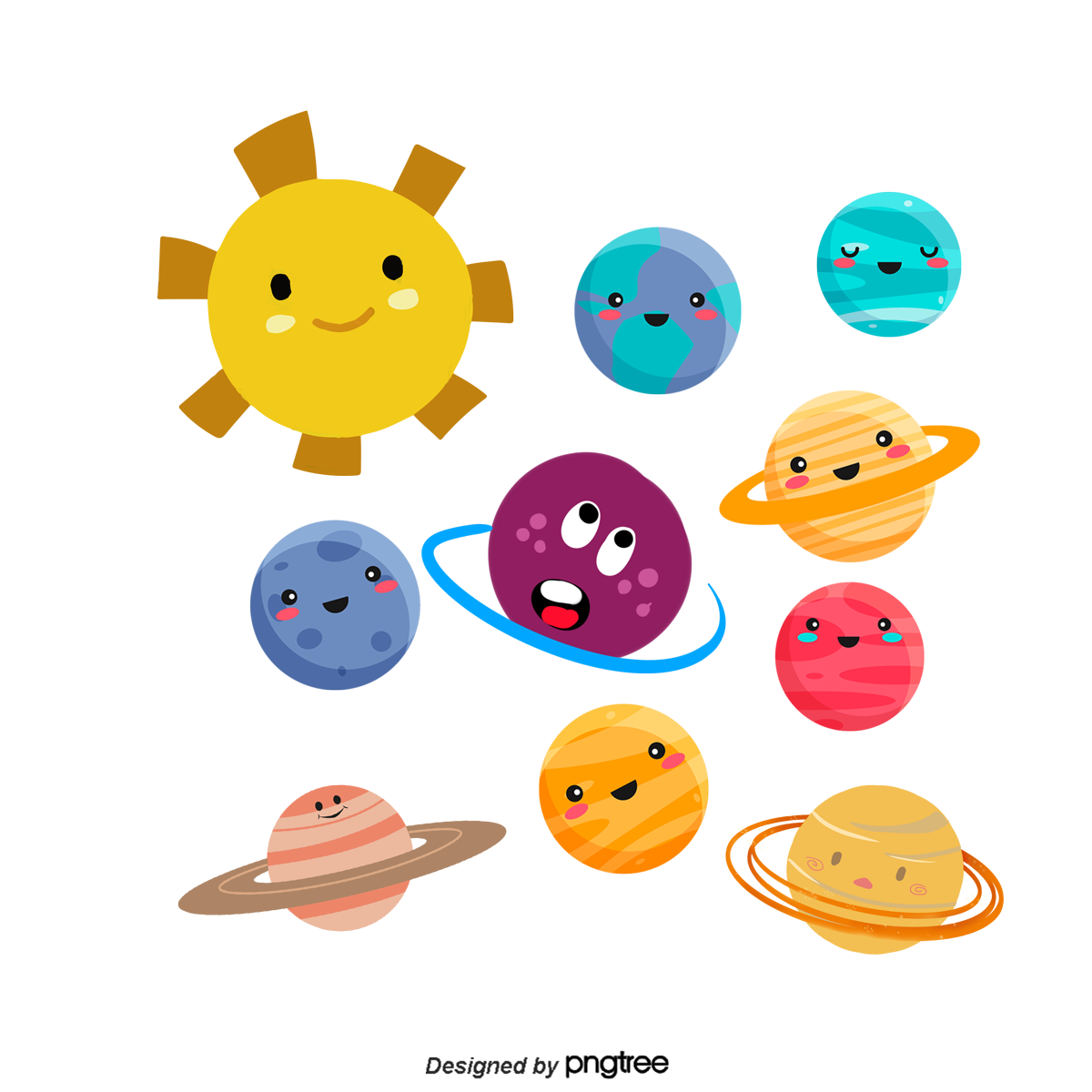 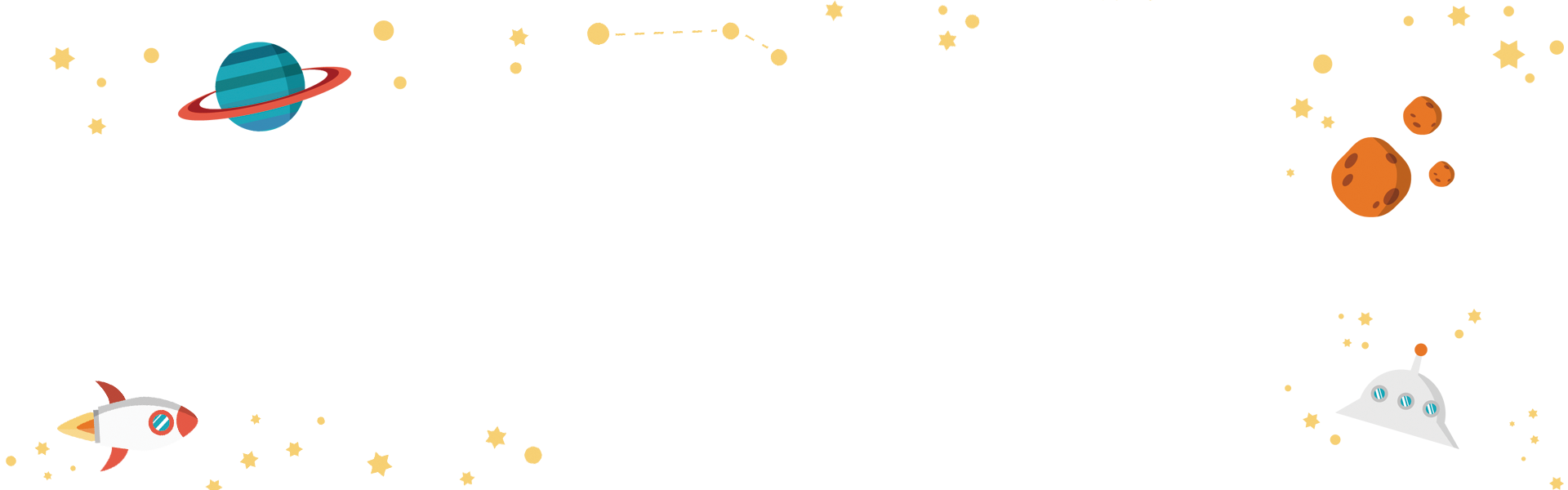 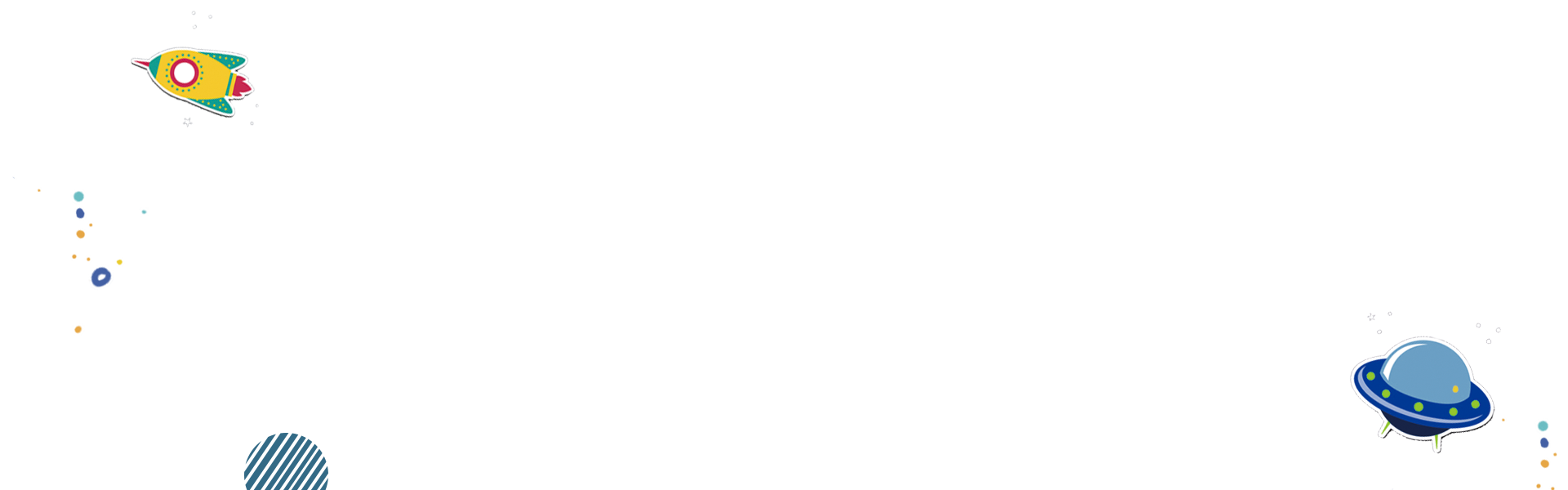 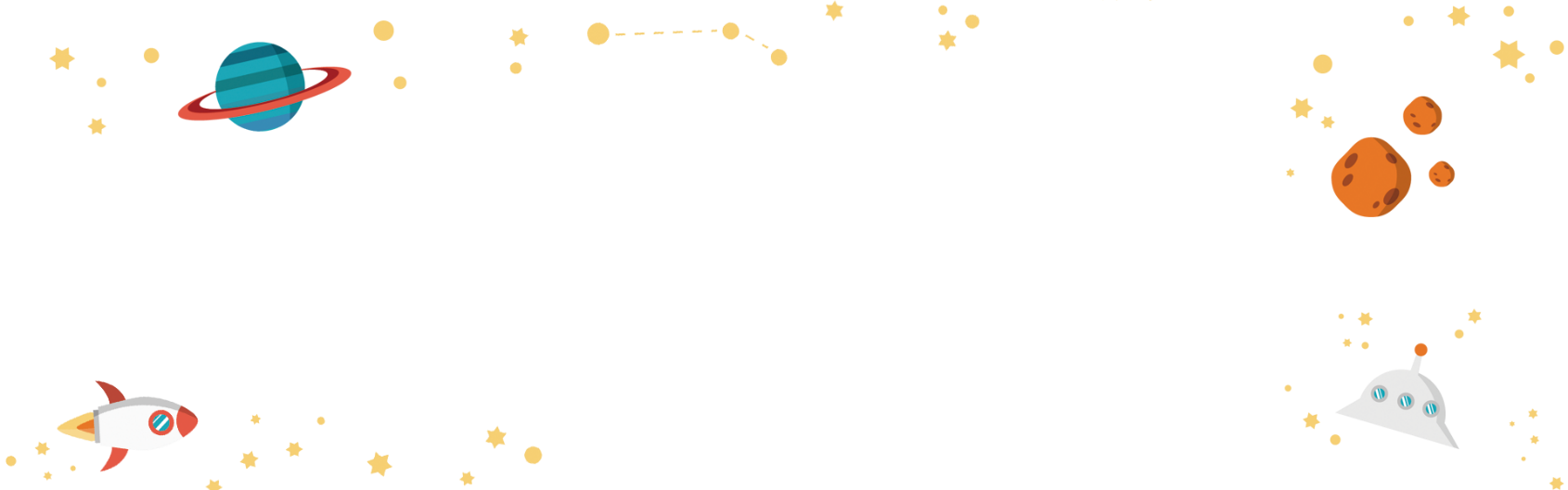 BAY LÊN BẦU TRỜI
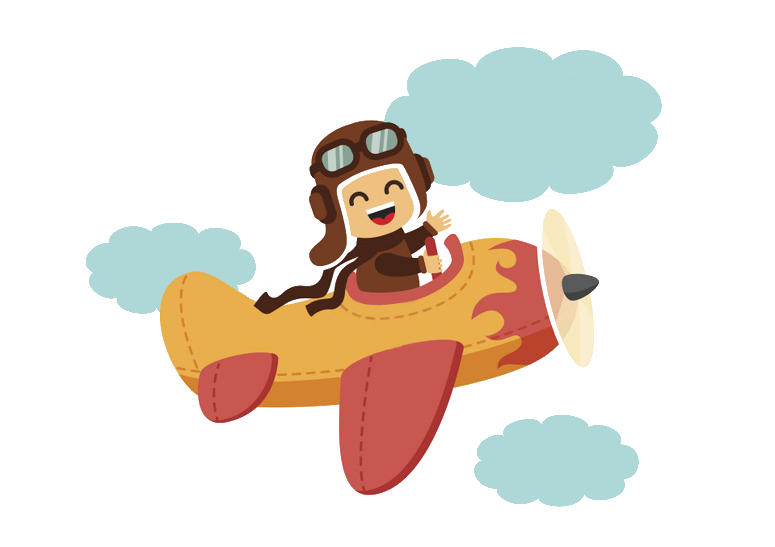 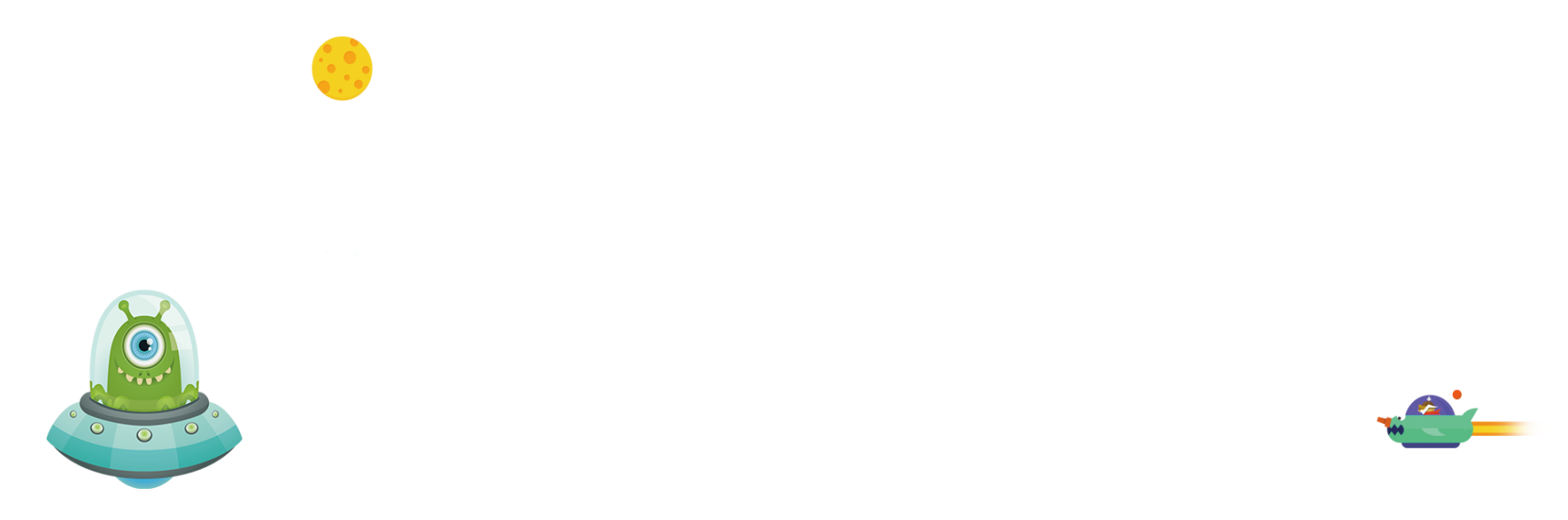 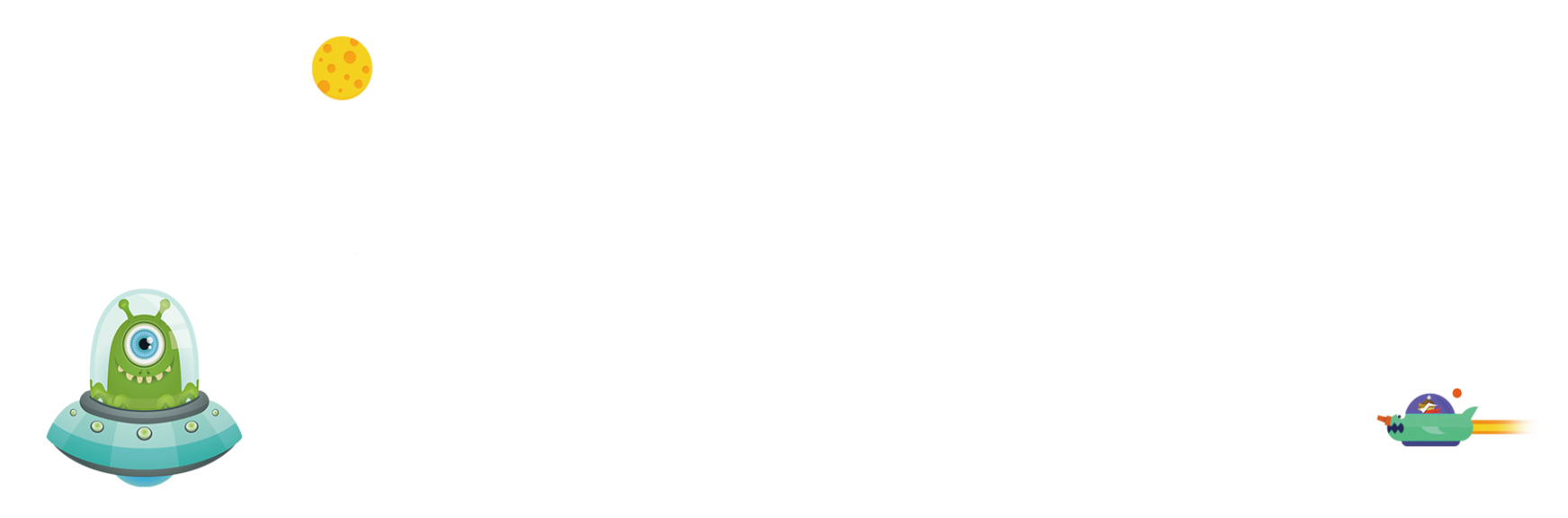 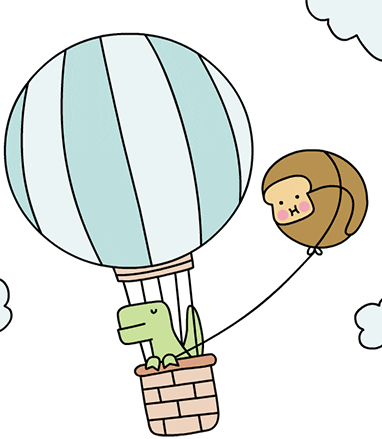 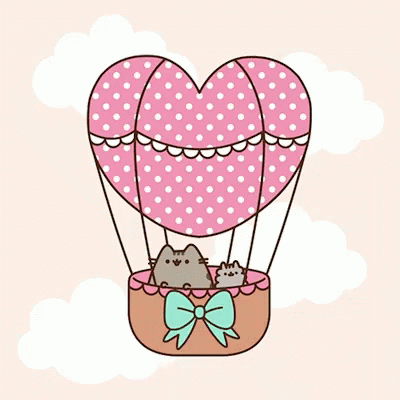 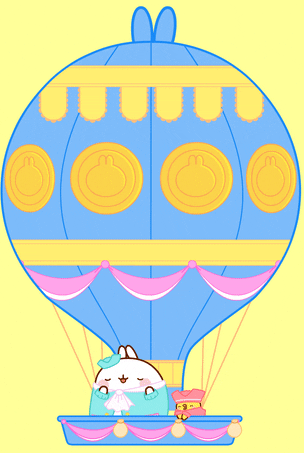 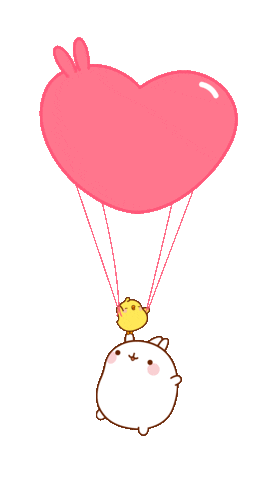 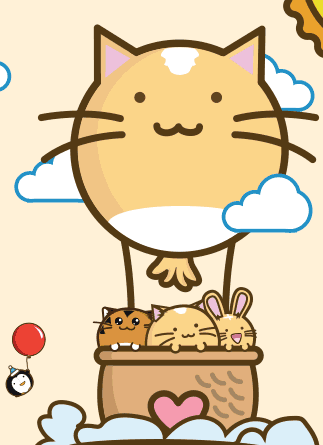 CỐ LÊN!
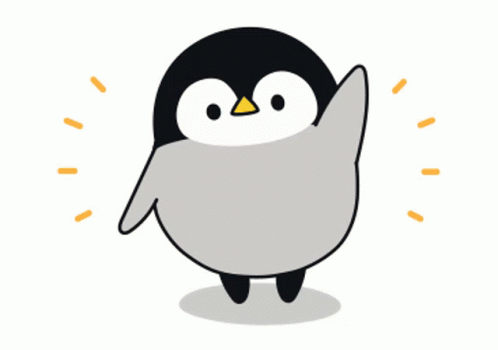 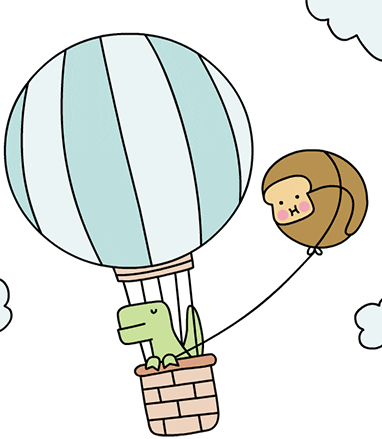 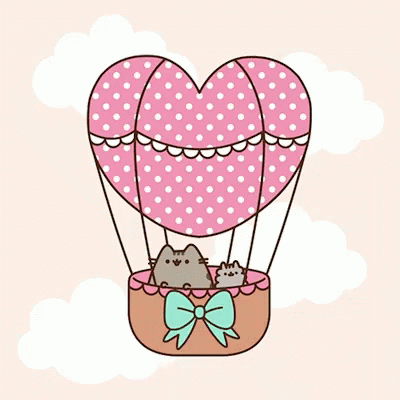 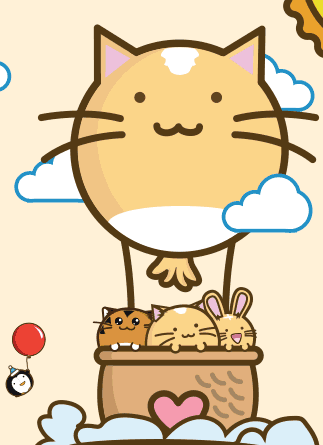 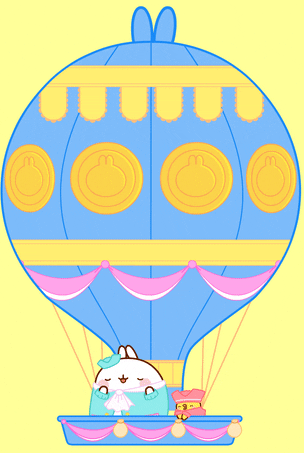 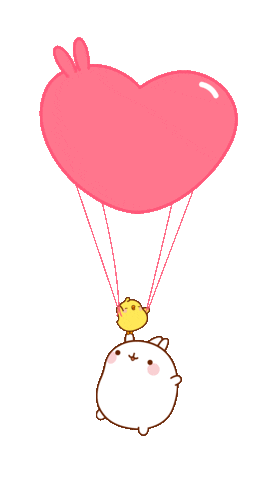 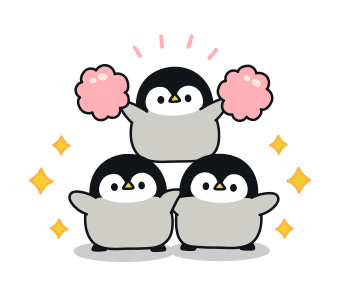 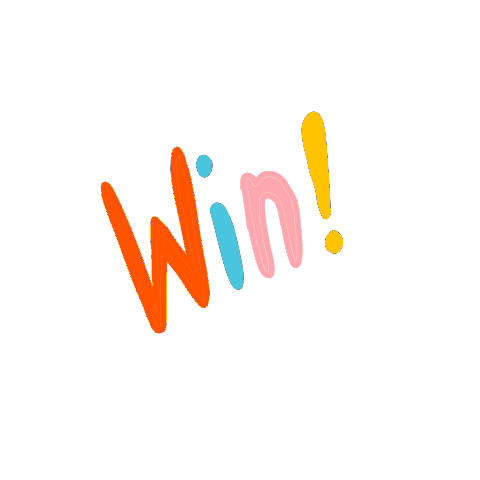 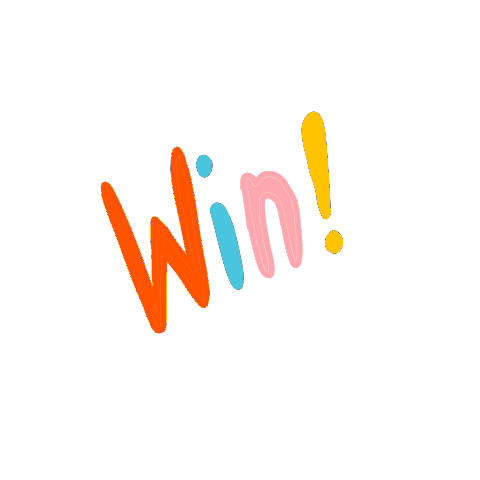 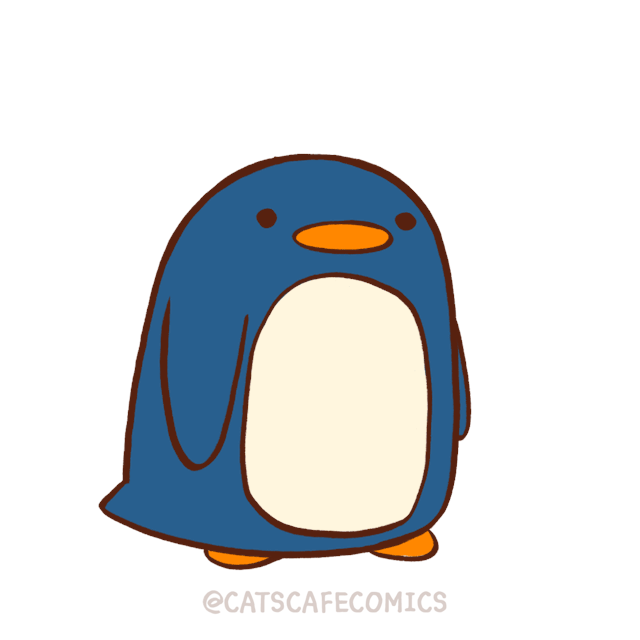 195 + 5 = ?
HU HU...
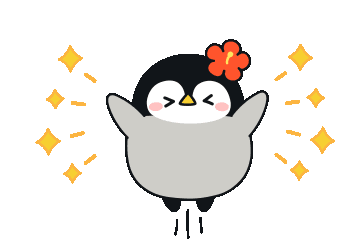 195
116
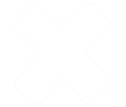 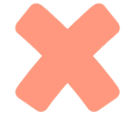 200
190
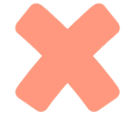 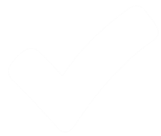 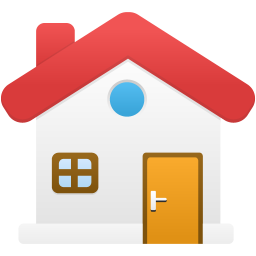 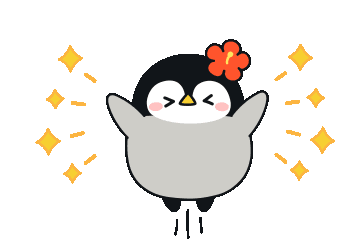 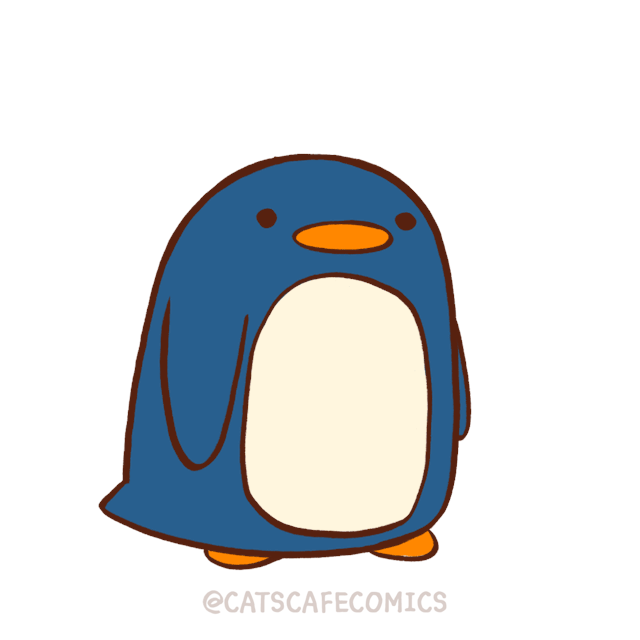 184 + 16 = ?
HU HU...
200
116
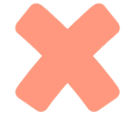 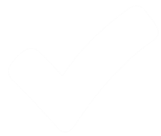 190
195
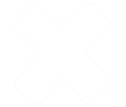 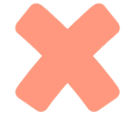 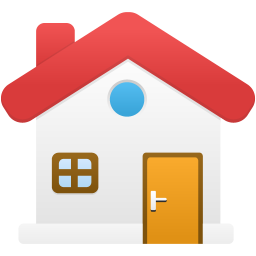 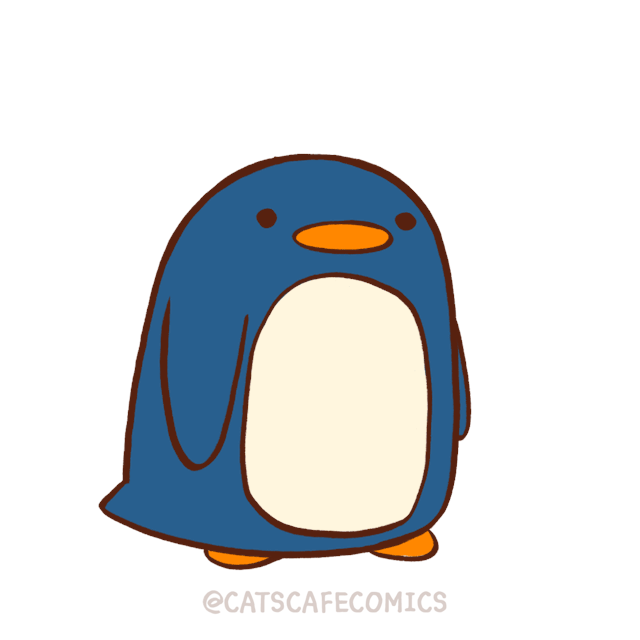 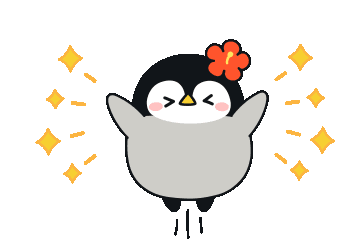 126 + 115 = ?
HU HU...
242
231
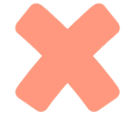 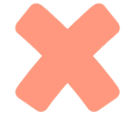 232
241
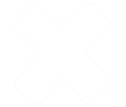 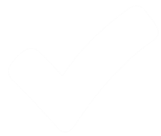 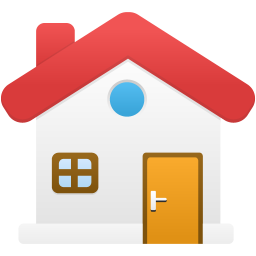 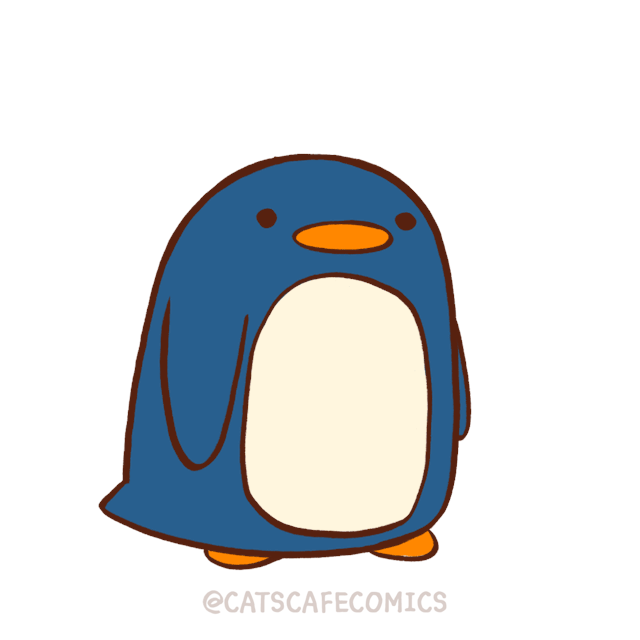 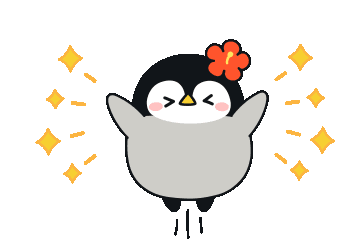 145 + 9 = ?
HU HU...
164
154
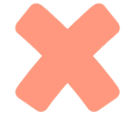 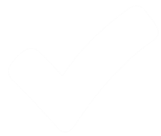 144
155
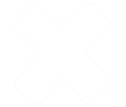 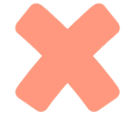 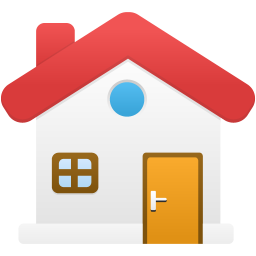 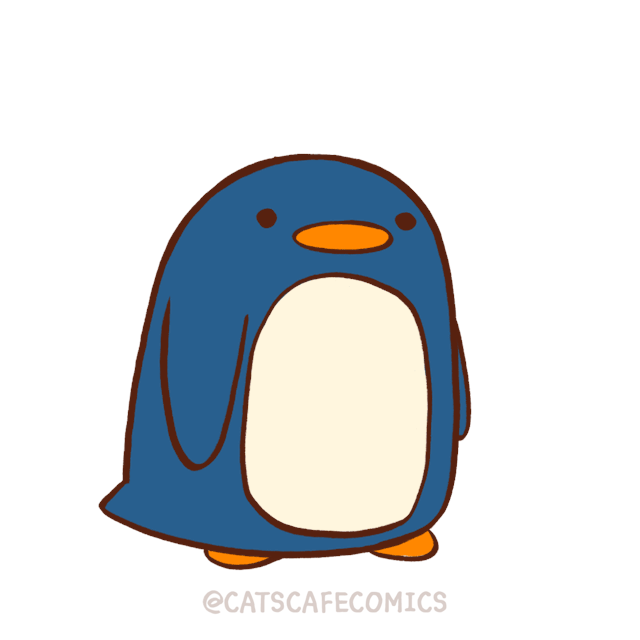 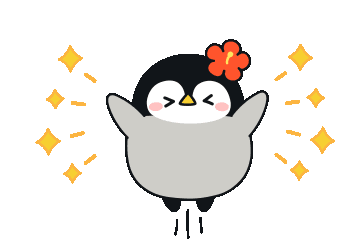 Điền dấu >; =; < vào ô trống:
171 + 18         172  + 18
HU HU...
<
>
=
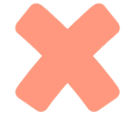 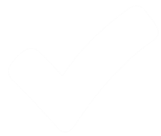 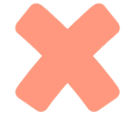 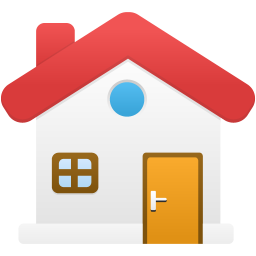 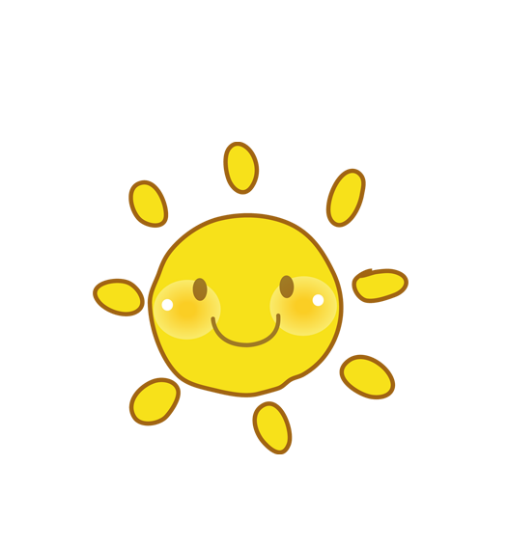 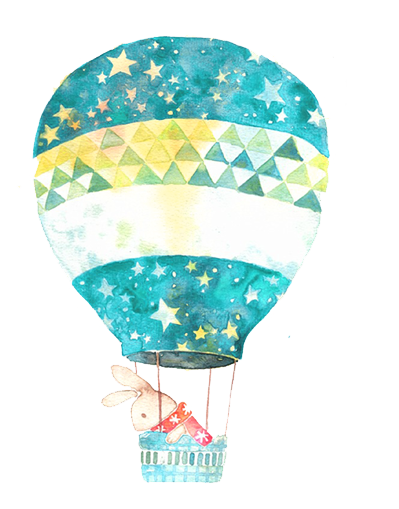 Toán
Bài 86: Phép trừ (có nhớ) trong phạm vi 1000.
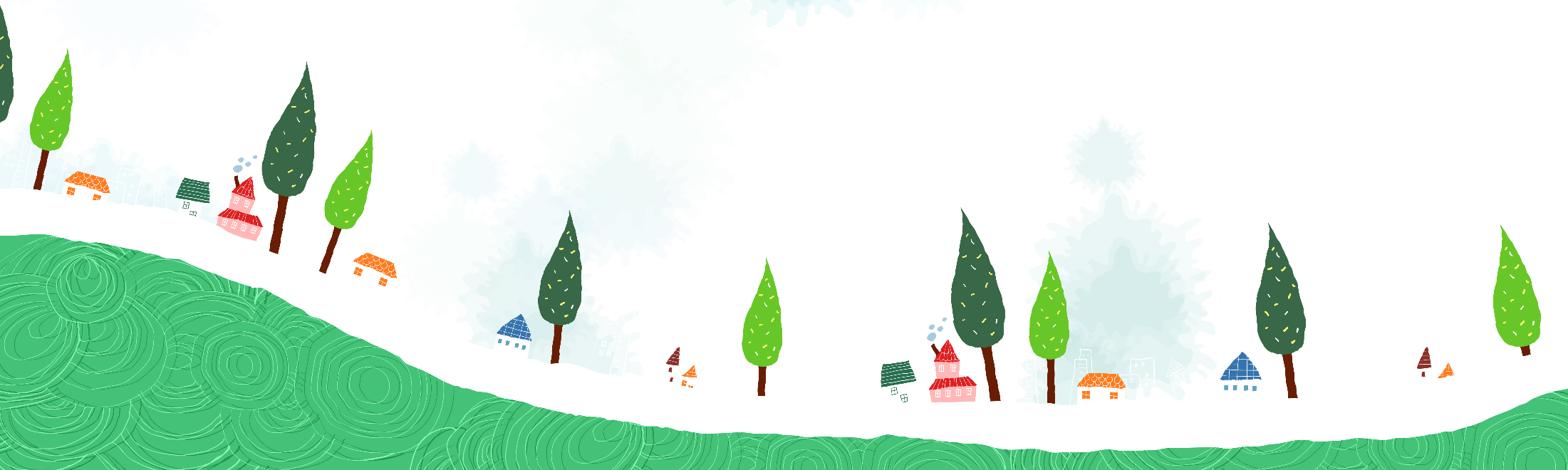 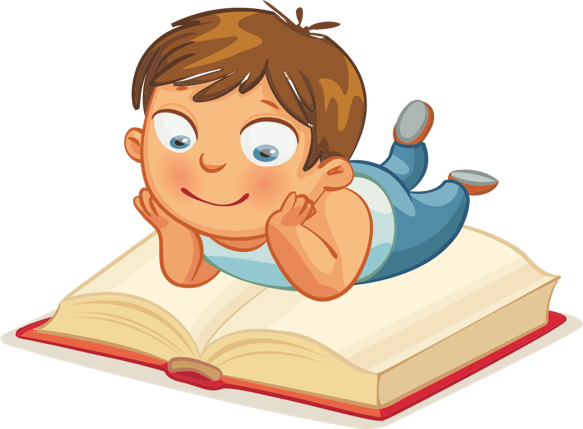 [Speaker Notes: Bài giảng thiết kế bởi Vũ Hồng
LH: FB Vũ Hồng | https://www.facebook.com/vuhong1972/ | hongvu7219@gmail.com]
Tiết 1.
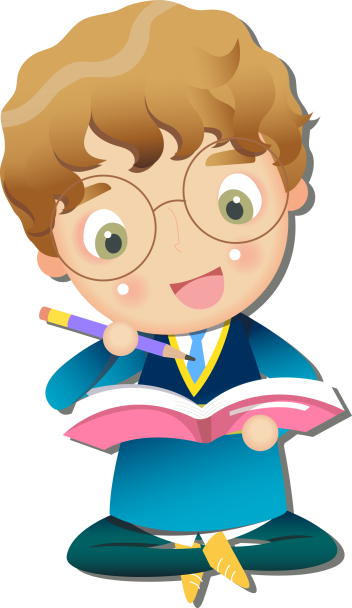 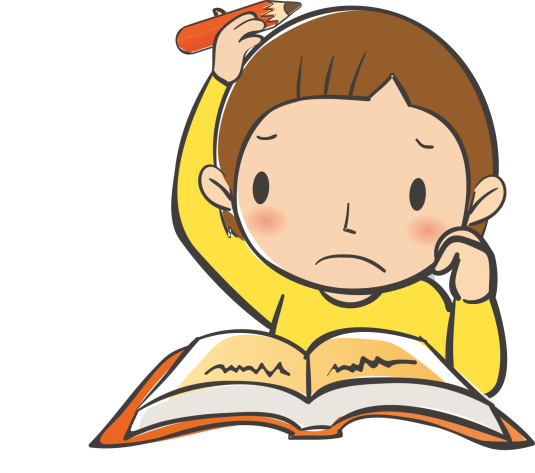 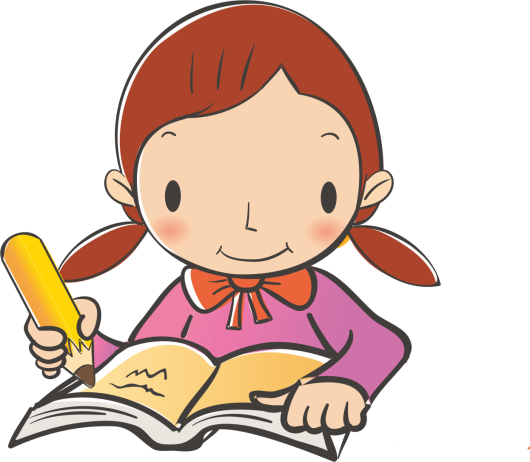 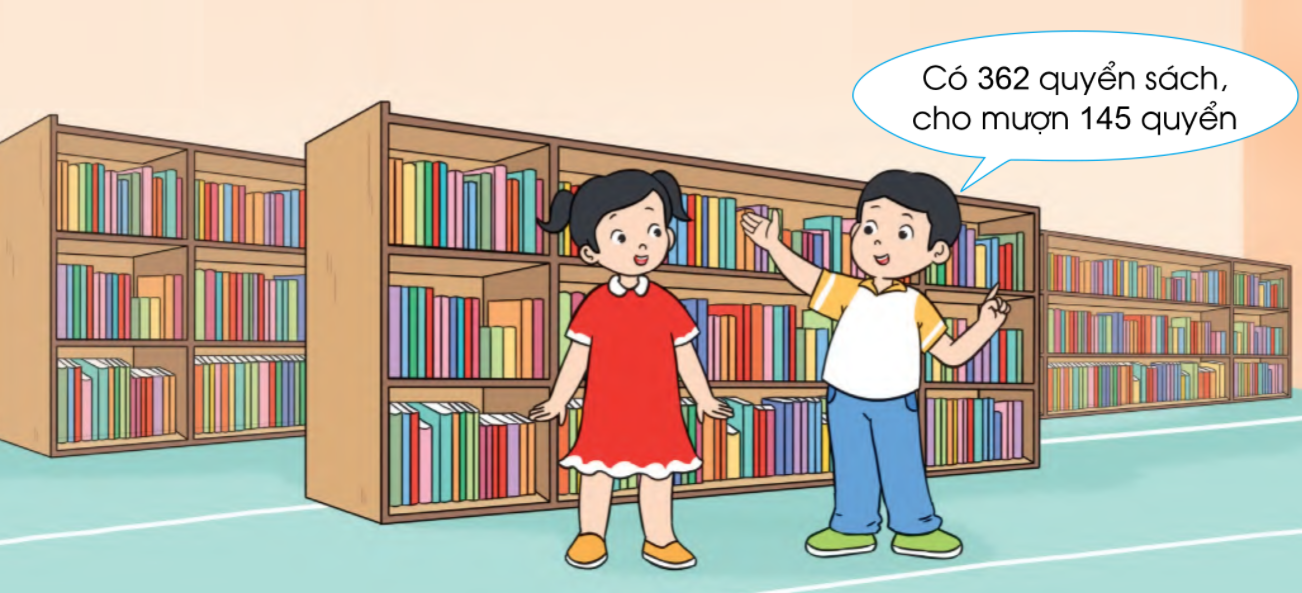 145
362
?
-
=
?
[Speaker Notes: Bài giảng thiết kế bởi Vũ Hồng
LH: FB Vũ Hồng | https://www.facebook.com/vuhong1972/ | hongvu7219@gmail.com]
Tính 362 - 145 = ?
Ta tính theo cột dọc như sau:
3
1
36
2
5
64
3
1
6
4
1
-
-
14
-
7
1
2
Đặt tính
2 không trừ được 5, lấy 12 trừ 5 bằng 7 , viết 7, nhớ 1.
4 thêm 1 bằng 5,
6 trừ 5 bằng 1, viết 1.
3 trừ 1 bằng 2, viết 2.
Vậy 362 - 145 = 217
2
362
2
-
5
145
14
5
7
7
[Speaker Notes: Bài giảng thiết kế bởi Vũ Hồng
LH: FB Vũ Hồng | https://www.facebook.com/vuhong1972/ | hongvu7219@gmail.com]
1
Tính
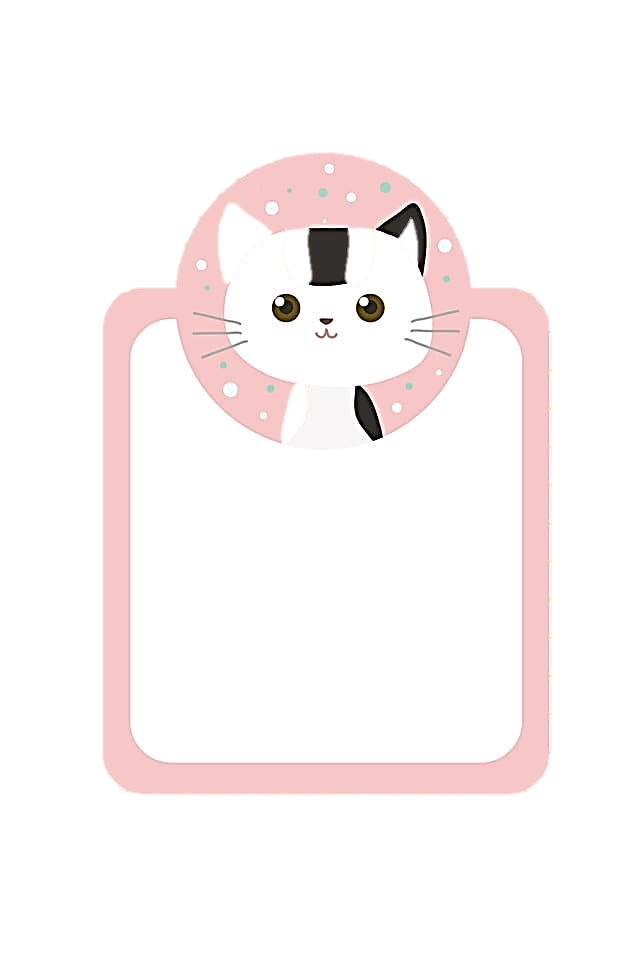 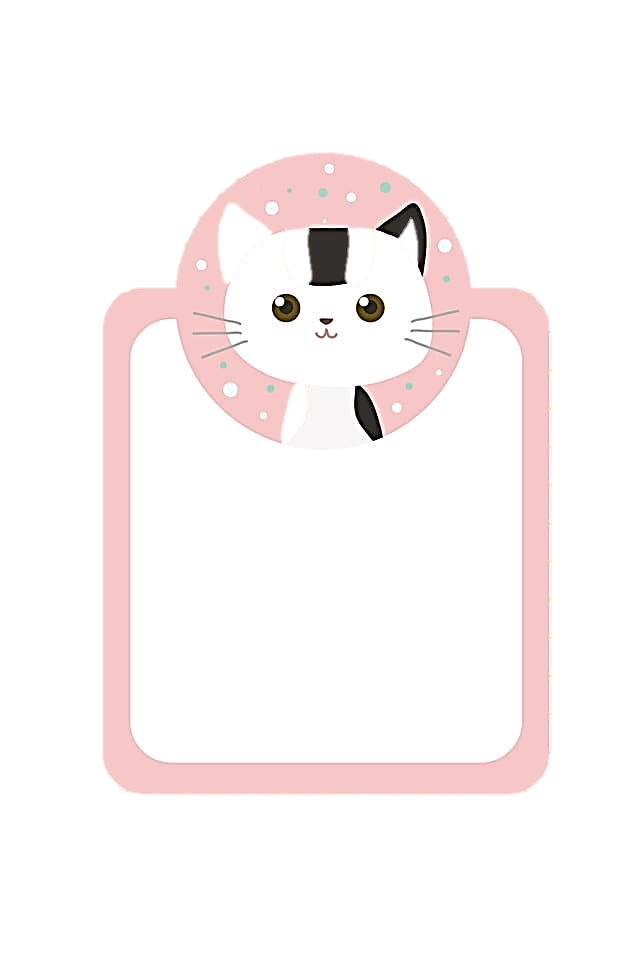 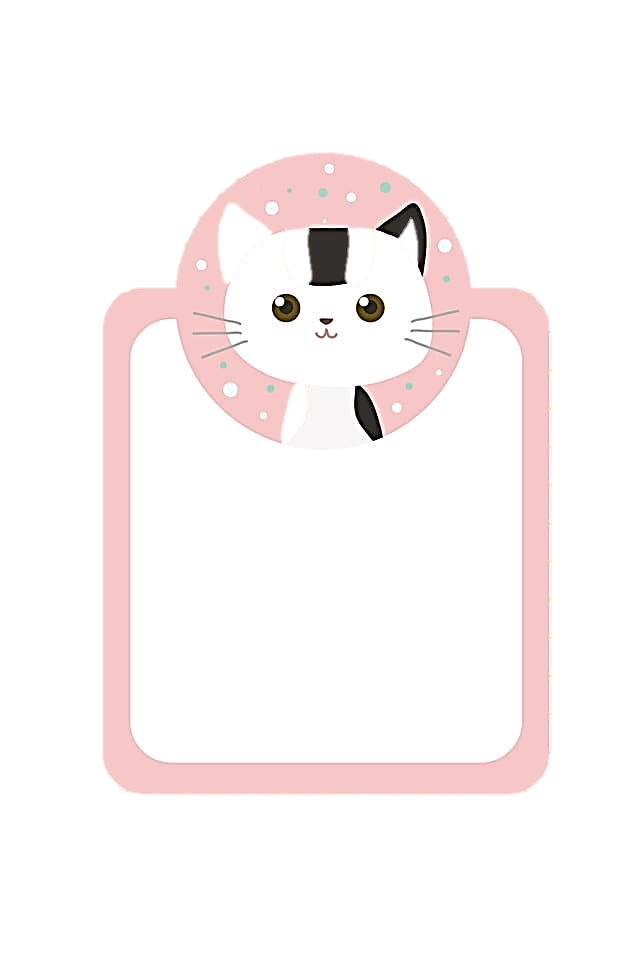 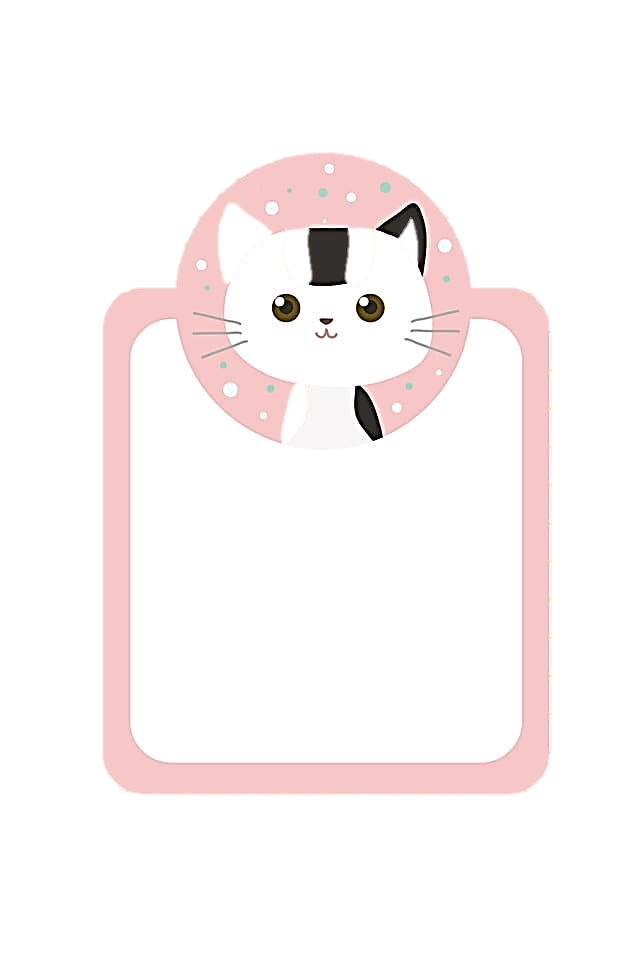 477
685
526
374
-
-
-
-
357
284
262
145
3
2
8
1
9
3
2
9
2
2
6
4
[Speaker Notes: Bài giảng thiết kế bởi Vũ Hồng
LH: FB Vũ Hồng | https://www.facebook.com/vuhong1972/ | hongvu7219@gmail.com]
2
Đặt tính rồi tính:
785 - 157 
831 - 740
364 - 156 
439 - 357
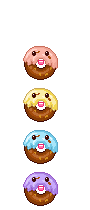 [Speaker Notes: Bài giảng thiết kế bởi Vũ Hồng
LH: FB Vũ Hồng | https://www.facebook.com/vuhong1972/ | hongvu7219@gmail.com]
3
Tính (theo mẫu):
6 không trừ được 8 lấy 16 trừ 8 bằng 8, viết 8 nhớ 1.
3 thêm 1 bằng 4, 5 trừ 4 bằng 1, viết 1
Hạ 7, viết 7
Mẫu:
718
756
  38
-
Vậy 756 – 38 = 718
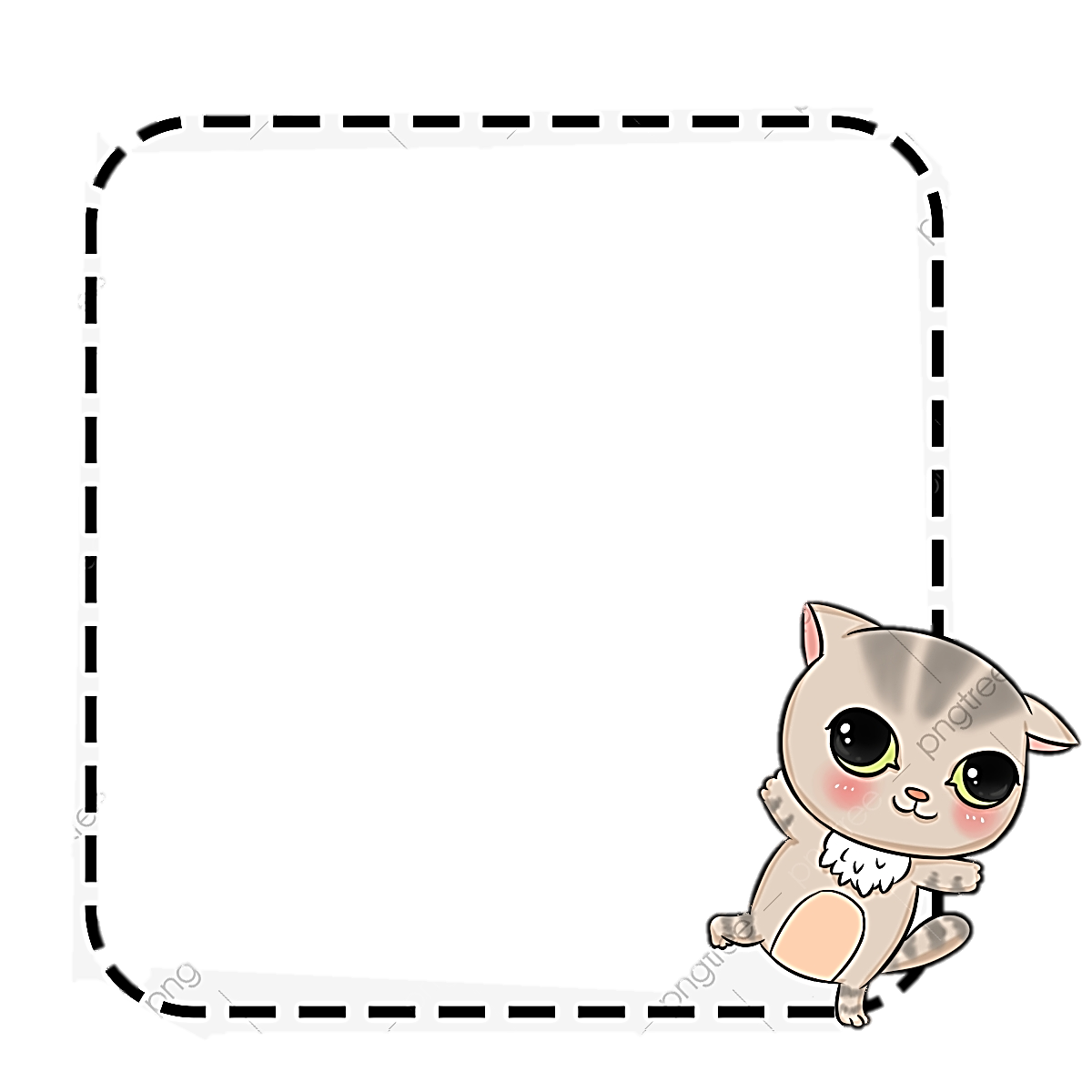 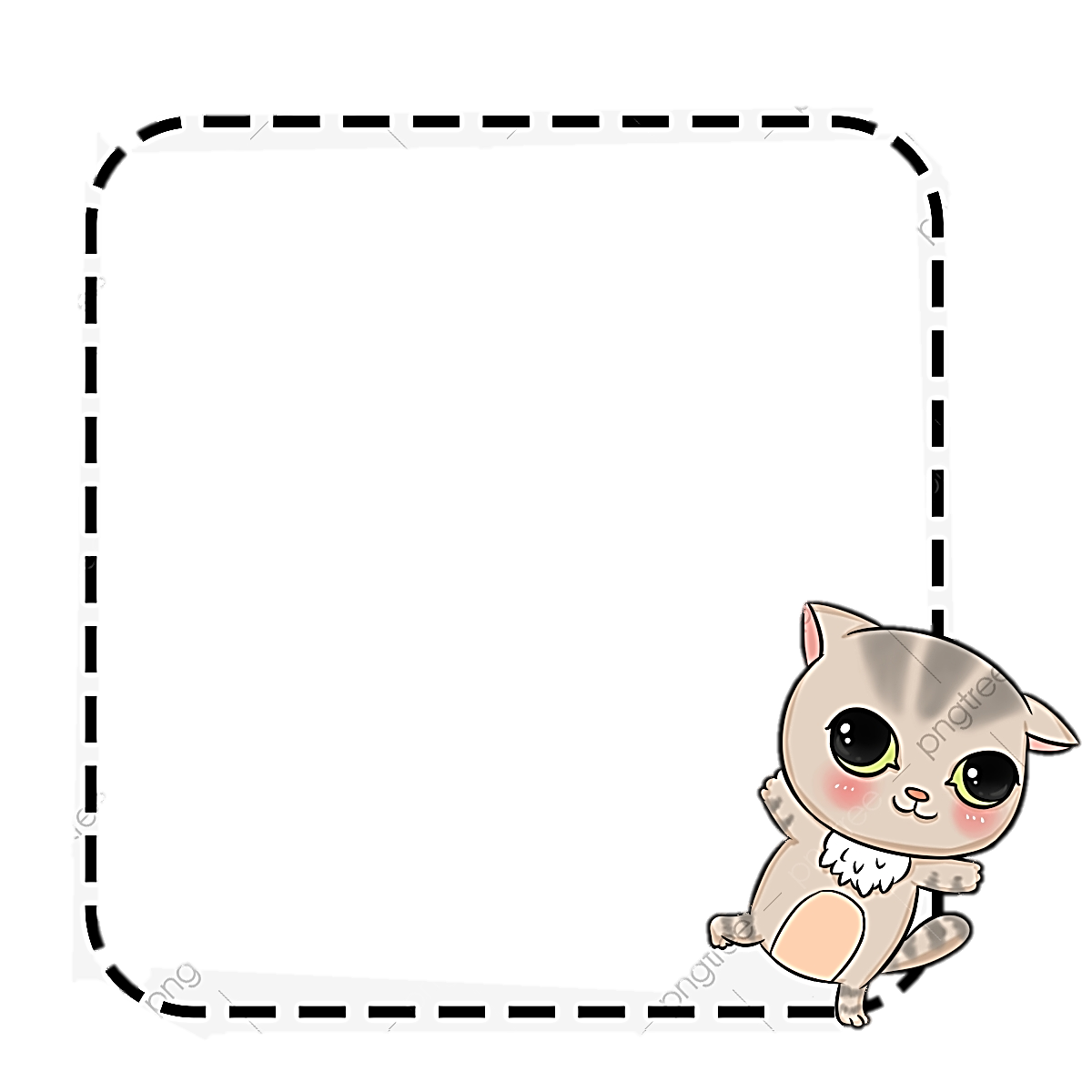 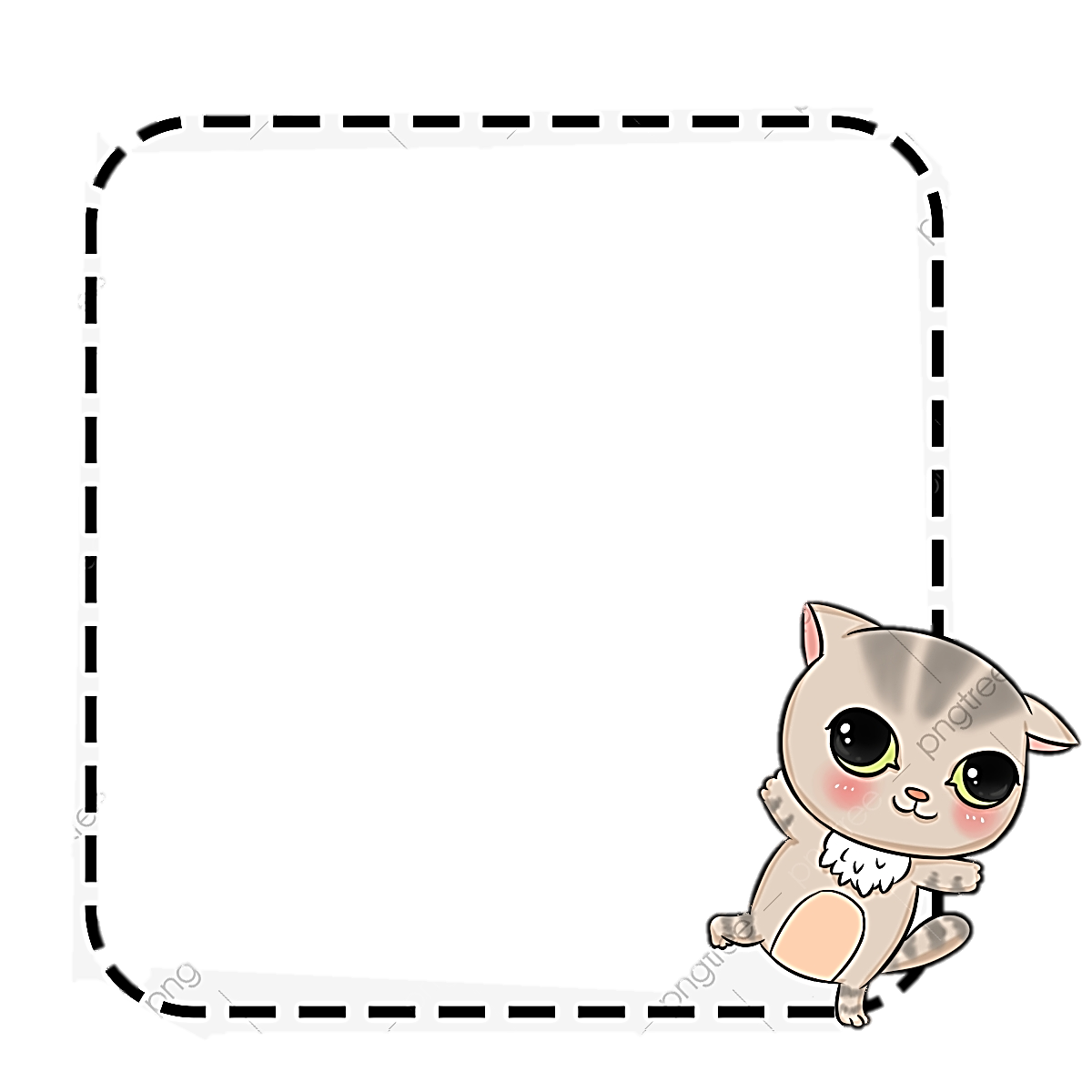 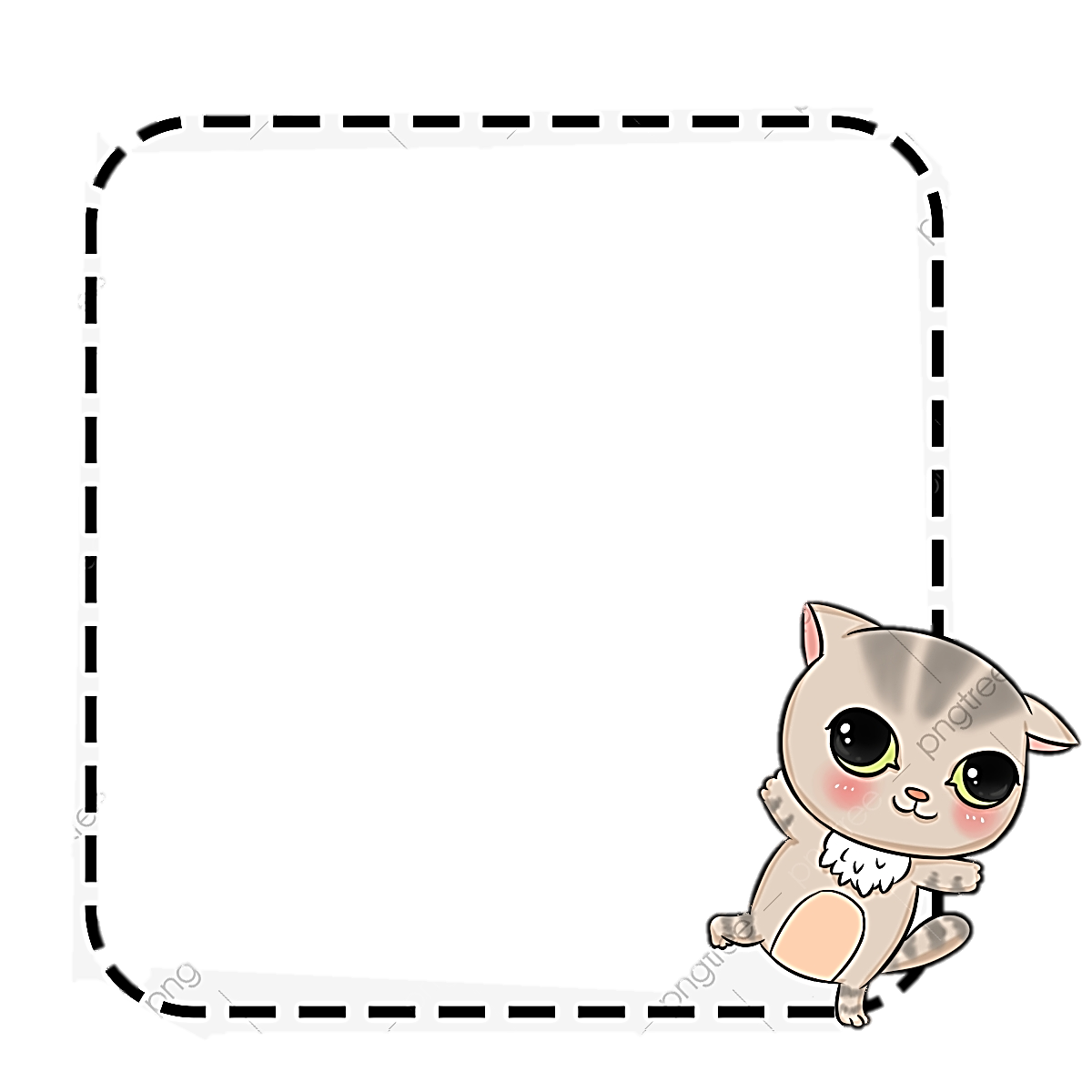 408
453
850
567
-
-
-
-
23
27
47
19
406
?
385
823
?
548
?
?
[Speaker Notes: Bài giảng thiết kế bởi Vũ Hồng
LH: FB Vũ Hồng | https://www.facebook.com/vuhong1972/ | hongvu7219@gmail.com]
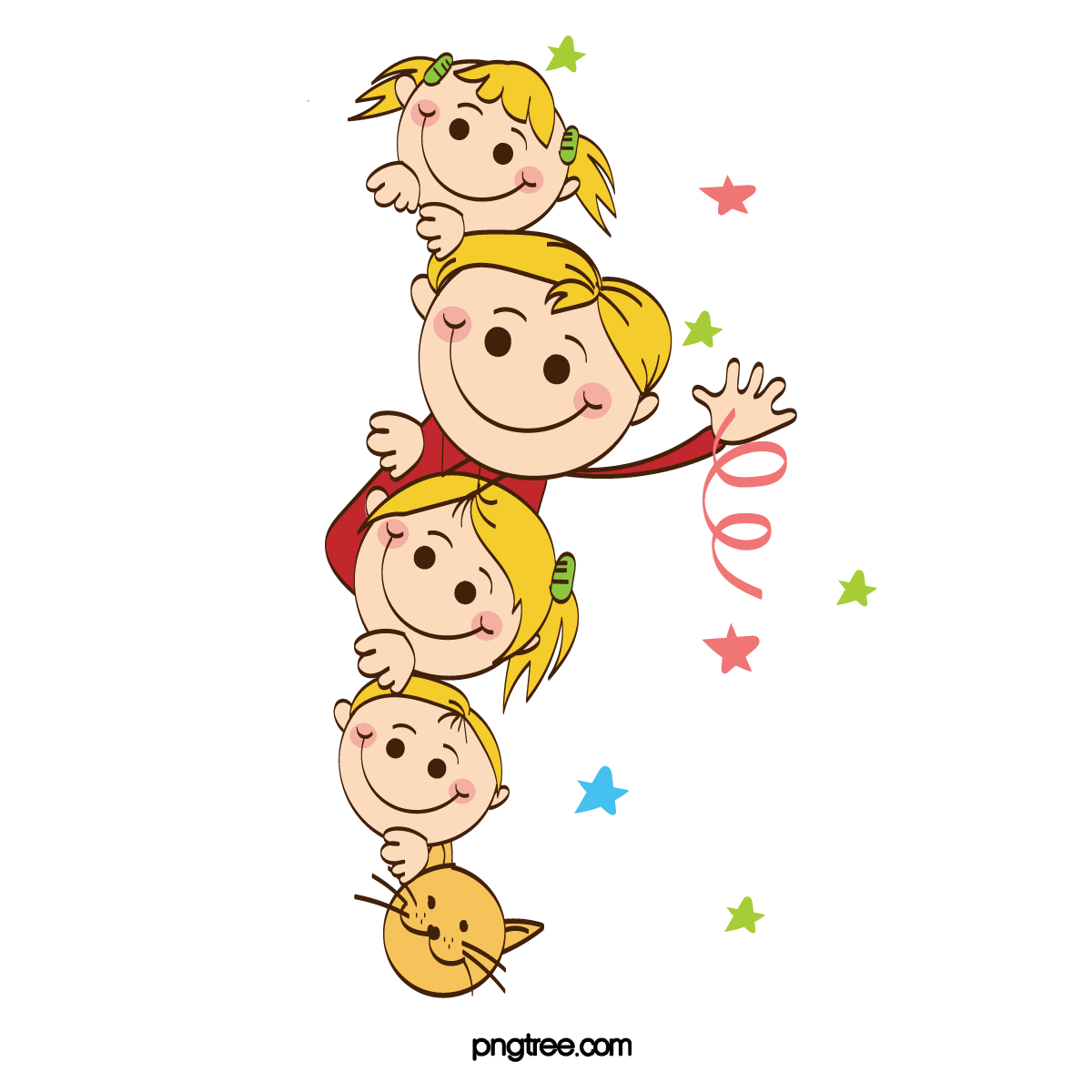 Củng cố
Tính
421
222
648
143
-
-
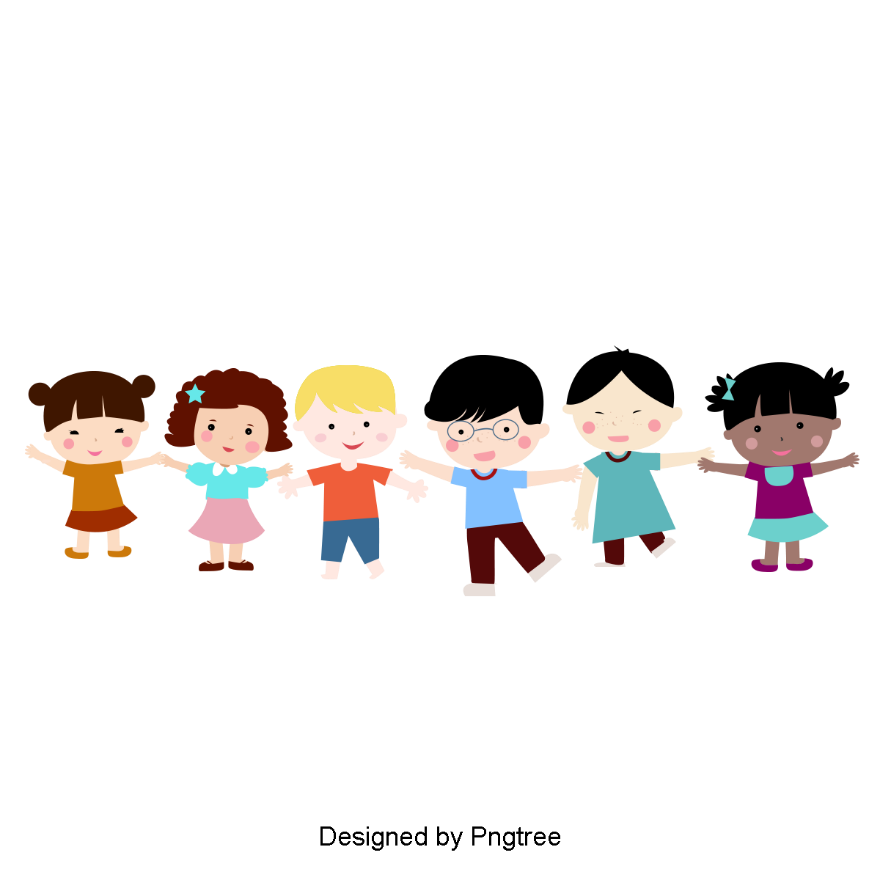 [Speaker Notes: Bài giảng thiết kế bởi Vũ Hồng
LH: FB Vũ Hồng | https://www.facebook.com/vuhong1972/ | hongvu7219@gmail.com]
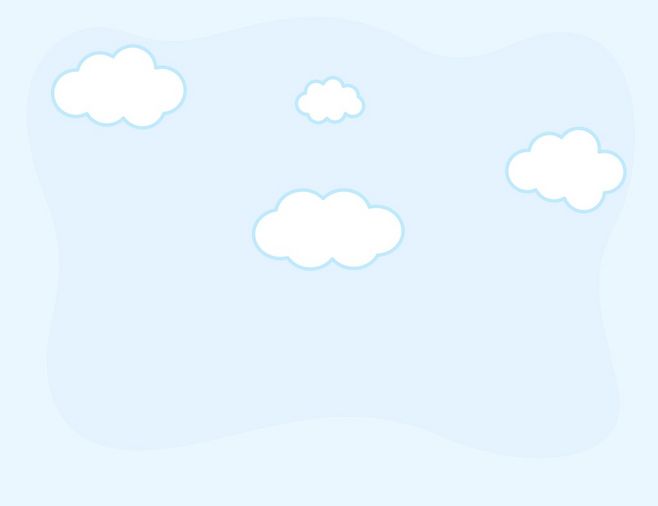 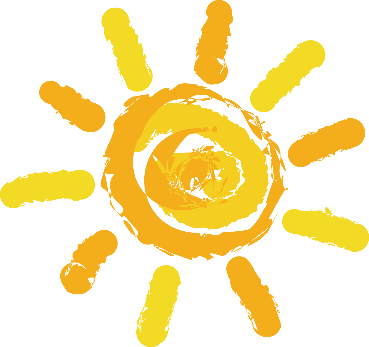 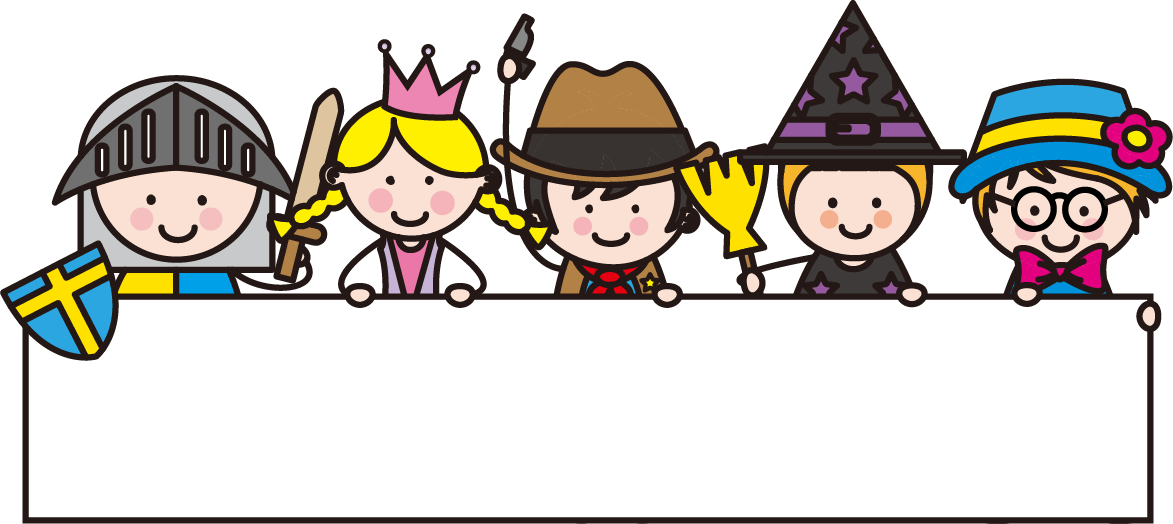 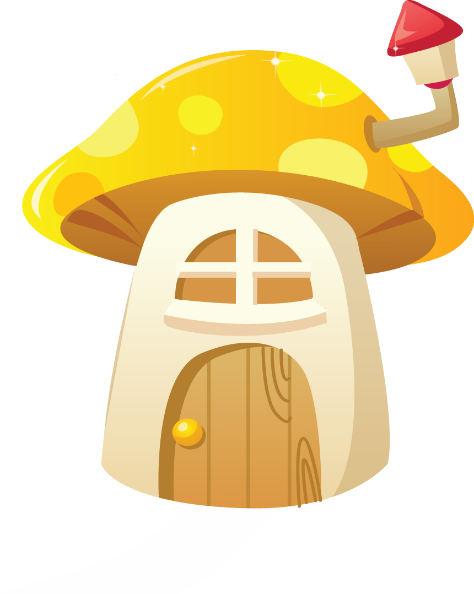 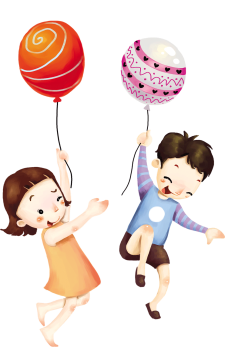 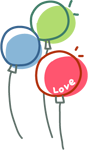 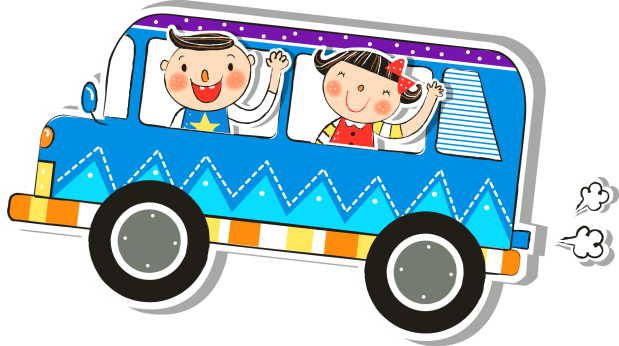 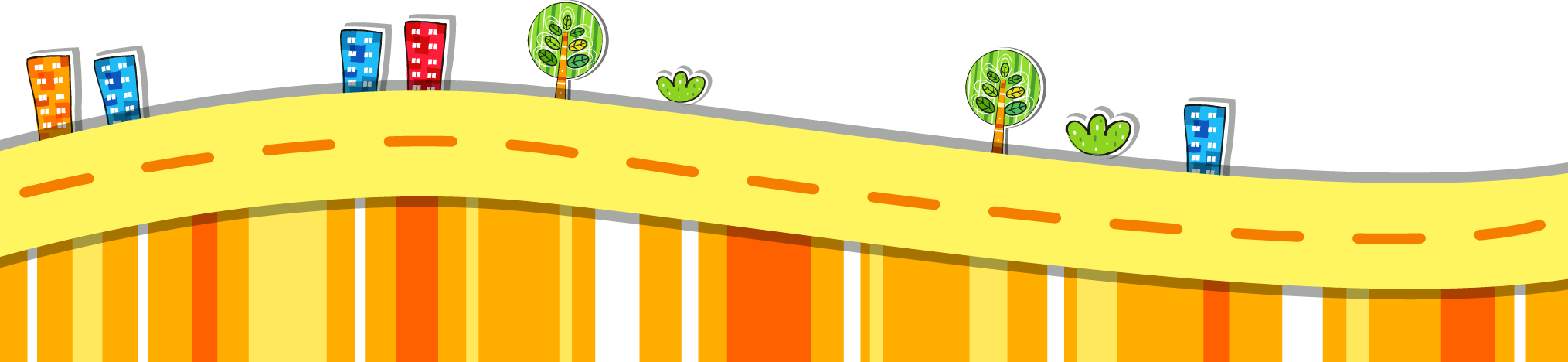 [Speaker Notes: TK: VŨ HỒNGBài giảng thiết kế bởi Vũ Hồng
LH: FB Vũ Hồng | https://www.facebook.com/vuhong1972/ | hongvu7219@gmail.com]